CS6120: Lecture 5
Jiaji Huang
https://jiaji-huang.github.io
Recap of Previous Lectures
👍
2.5
Feature extraction
0.5
-1.2
1.8
2.2
-2.0
classifier
⋮
⋮
⋮
👎
documents
Representations
Recap of Previous Lectures
Features
Bag of words
TF-IDF
Word2vec, PMI
Classifiers
Naïve Bayesian
Logistic regression
Softmax classifier
Recap of Previous Lectures
Review skip gram: a 2-layer network
e.g., receive a training sample (x=the, y=quick)
P(y=the)
the
P(y=fox)
the
the
fox
fox
No order information!
P(y=quick)
quick
quick
Maximize it
Linear layer
softmax
Look-up embedding layer
Modern architecture: Order Information
e.g., BERT (masked language modeling)
P(y=the)
The [mask] brown fox
[mask]
P(y=fox)
the
the
fox
fox
P(y=quick)
Nonlinear layers
brown
[mask]
quick
quick
Maximize it
Look-up embedding layer
Linear layer
softmax
Recap of Previous Lectures
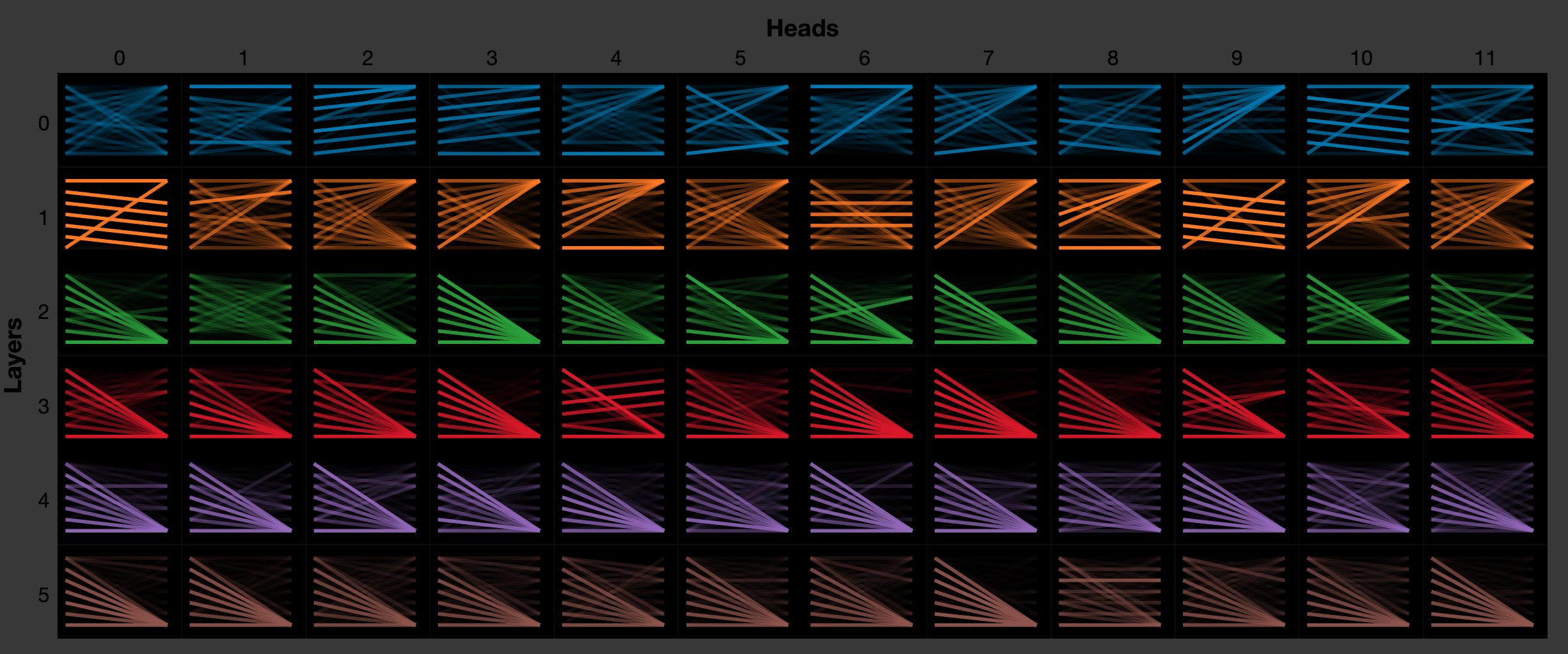 Attention
Visualization
fine-tuning
benchmarks
Agenda for Today
Deep dive of “Nonlinear layers”
Recurrent Neural Network (RNN)
Architectures
Transformer
Transformer Language Models
Representations in Transformer
RNN
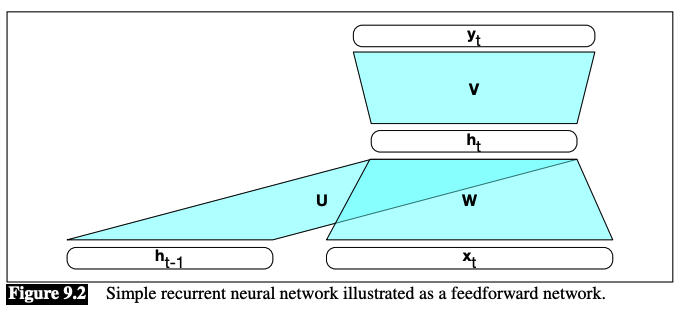 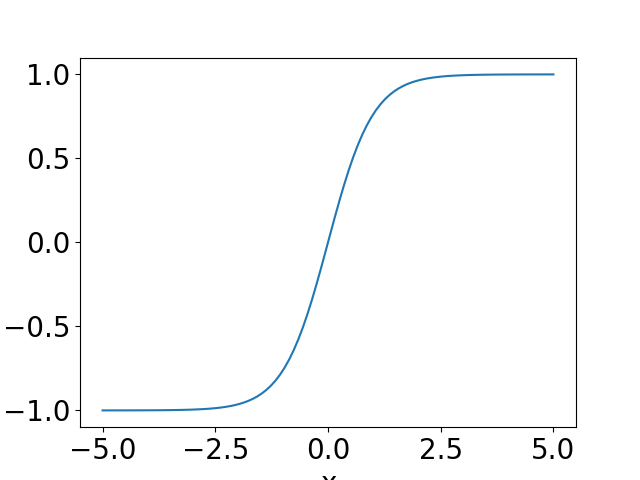 Illustration from https://web.stanford.edu/~jurafsky/slp3/9.pdf
RNN
“Unroll” along time axis
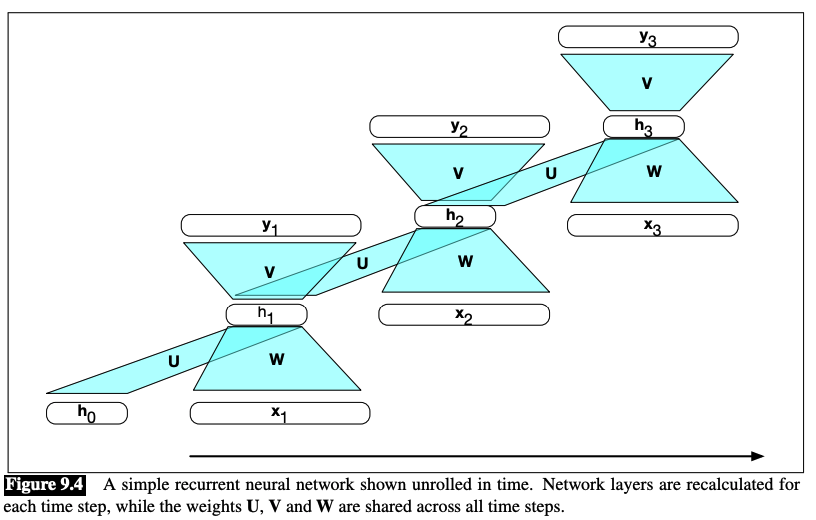 Illustration from https://web.stanford.edu/~jurafsky/slp3/9.pdf
Stacked RNN layers
Stacked RNN layers
Illustration from https://web.stanford.edu/~jurafsky/slp3/9.pdf
RNN for (Causal) language Modeling
Predict next word given previous ones
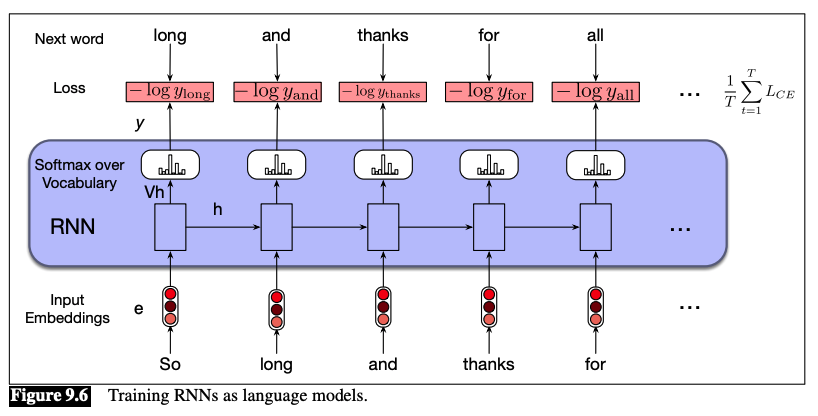 Illustration from https://web.stanford.edu/~jurafsky/slp3/9.pdf
RNN for Text Generation
Generate the next word given previous ones
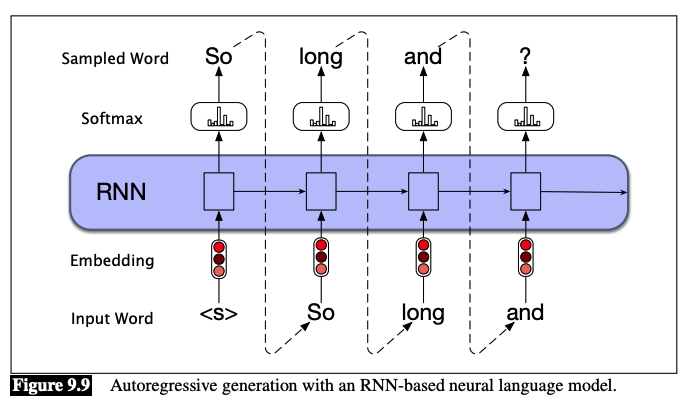 Illustration from https://web.stanford.edu/~jurafsky/slp3/9.pdf
Bi-directional RNN
Bi-directional RNN
Illustration from https://web.stanford.edu/~jurafsky/slp3/9.pdf
Why bi-directional
Some applications allow us to see the entire sequence, e.g.,
Text Classification
Speech Recognition
Bi-directional often beats uni-directional:
e.g., a speech recognition example (lower WER is better)
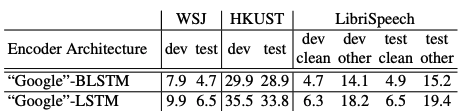 ASR results from https://www.jonathanleroux.org/pdf/Moritz2019Interspeech09.pdf
LSTM, but why?
RNNs can be hard to train
Gradient explosion and vanishing problem




In modern words, attention span is very short!
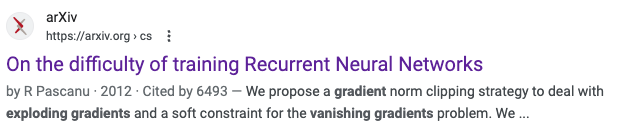 LSTM
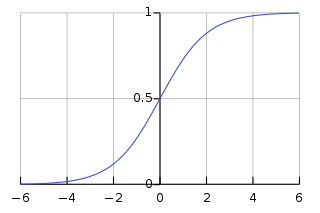 sigmoid
LSTM
Illustration from https://web.stanford.edu/~jurafsky/slp3/9.pdf
GRU
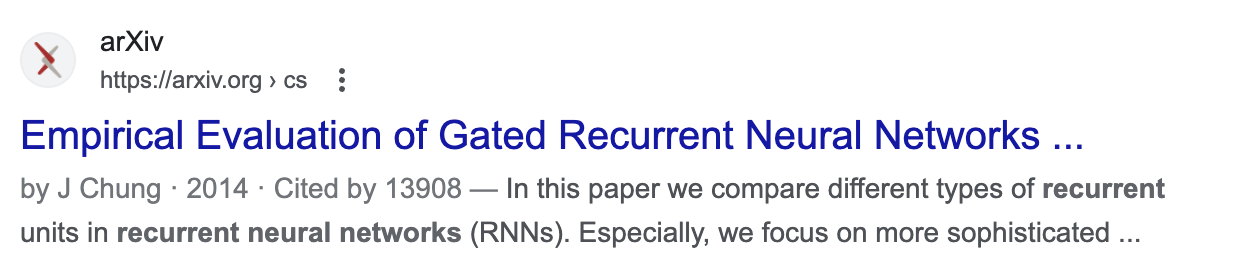 A Variant of LSTM
Fewer gates, less parameters
Agenda for Today
Deep dive of “Nonlinear layers”
Recurrent Neural Network (RNN)
Architectures
Transformer
Transformer Language Models
Representations in Transformer
Typical Architectures
Note: all RNNs can be replaced by LSTMs!
Illustration from https://web.stanford.edu/~jurafsky/slp3/9.pdf
Enc-Dec with RNNs
Applications: translation, summarization, dialog, …
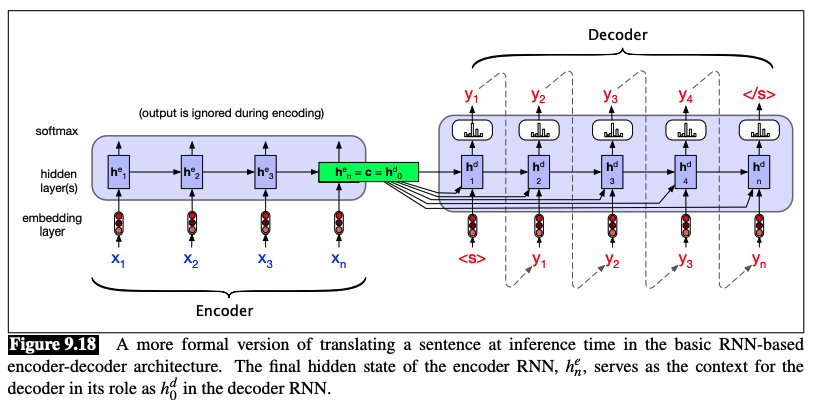 Illustration from https://web.stanford.edu/~jurafsky/slp3/9.pdf
Attention in Enc-Dec Architecture
Drawback of using a single context vector
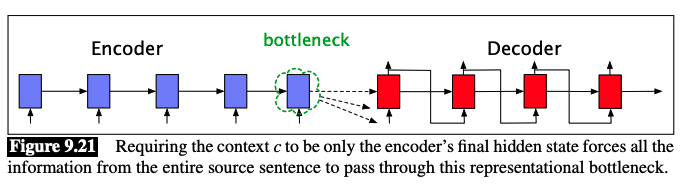 Illustration from https://web.stanford.edu/~jurafsky/slp3/9.pdf
Attention in Enc-Dec Architecture
Illustration from https://web.stanford.edu/~jurafsky/slp3/9.pdf
Agenda for Today
Deep dive of “Nonlinear layers”
Recurrent Neural Network (RNN)
Architectures
Transformer
Transformer Language Models
Representations in Transformer
More Parallelizable than RNN
Illustration from https://web.stanford.edu/~jurafsky/slp3/10.pdf
A Transformer Block
Illustration from https://web.stanford.edu/~jurafsky/slp3/10.pdf
Math of Self-attention
Attention Mask
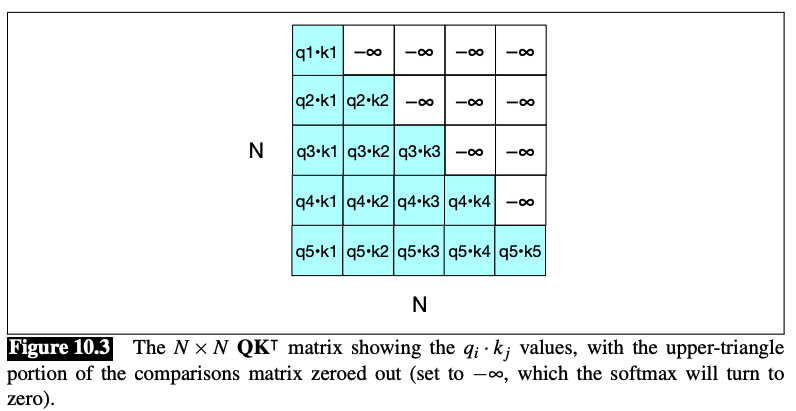 Illustration from https://web.stanford.edu/~jurafsky/slp3/10.pdf
Multi-head Attention
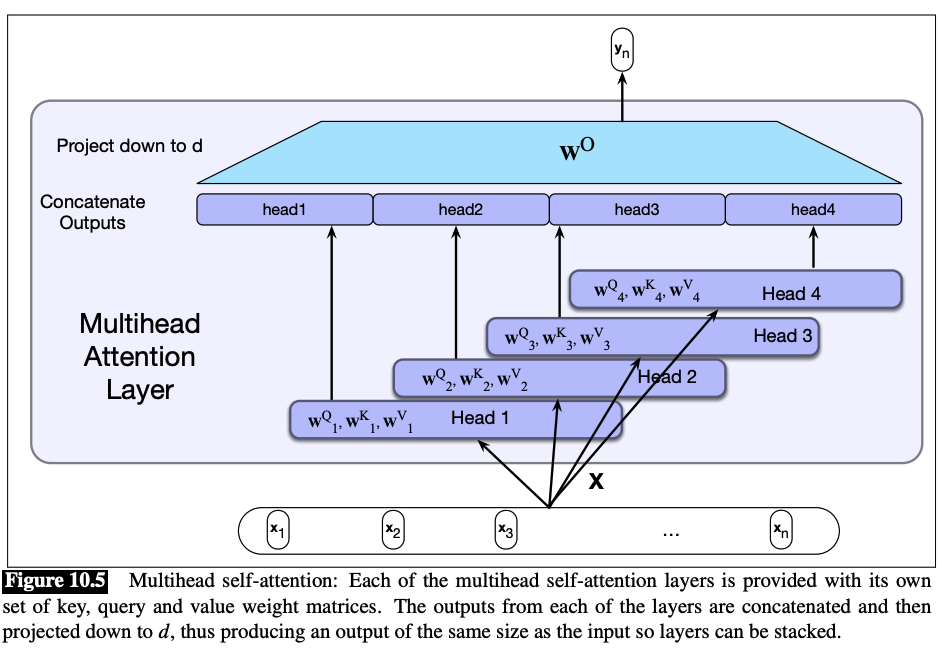 Illustration from https://web.stanford.edu/~jurafsky/slp3/10.pdf
Residual Connection
Illustration from https://web.stanford.edu/~jurafsky/slp3/10.pdf
Why Residual Connection
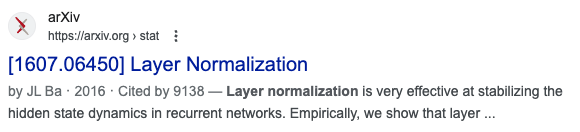 Layer Normalization
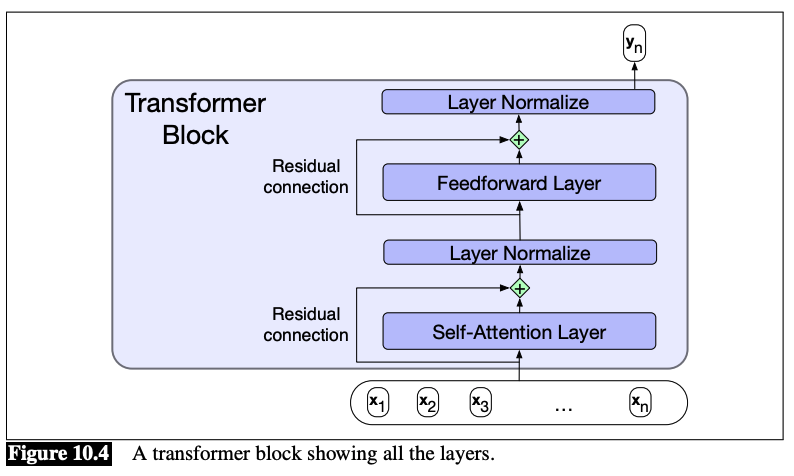 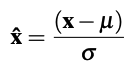 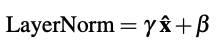 Illustration from https://web.stanford.edu/~jurafsky/slp3/10.pdf
Feedforward Layer
Illustration from https://web.stanford.edu/~jurafsky/slp3/10.pdf
Brief Summary
What are the parameters to be trained?
Which part has most parameters?
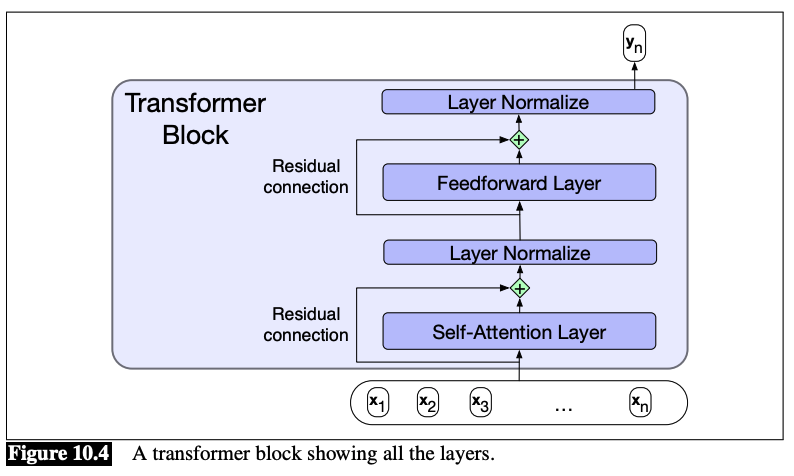 Illustration from https://web.stanford.edu/~jurafsky/slp3/10.pdf
Word Order Information
Encode following two sentences
	“It is good, isn’t it ?”  v.s. “it isn’t good, is it ?”
Take the hidden state at last time step as sentence embedding
The embeddings are the same!
How to break the symmetry?
Positional Encoding
Illustration from https://web.stanford.edu/~jurafsky/slp3/10.pdf
Absolute Position Encoding
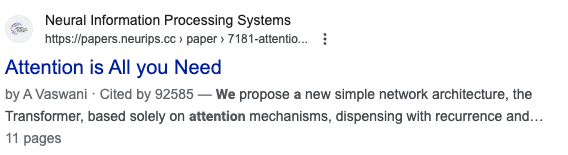 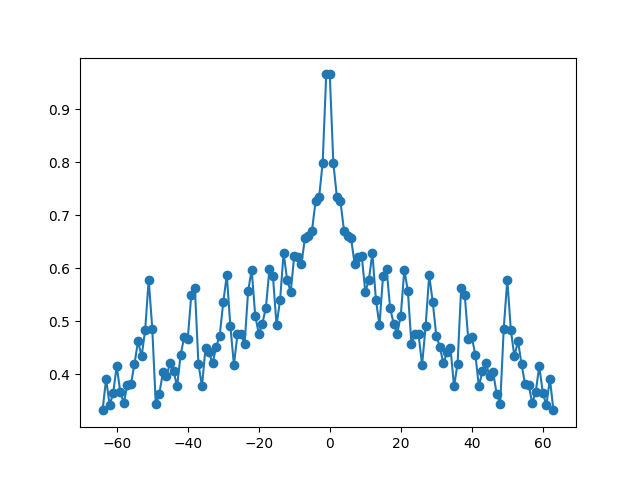 Relative Position Encoding
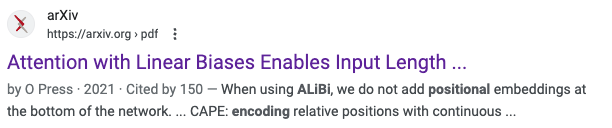 RoPE: Another Relative Position Encoding
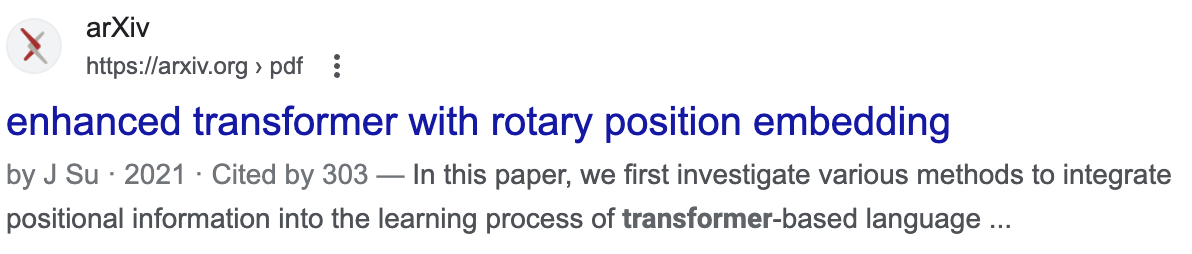 Agenda for Today
Deep dive of “Nonlinear layers”
Recurrent Neural Network (RNN)
Architectures
Transformer
Transformer Language Models
Representations in Transformer
Masked Language Model
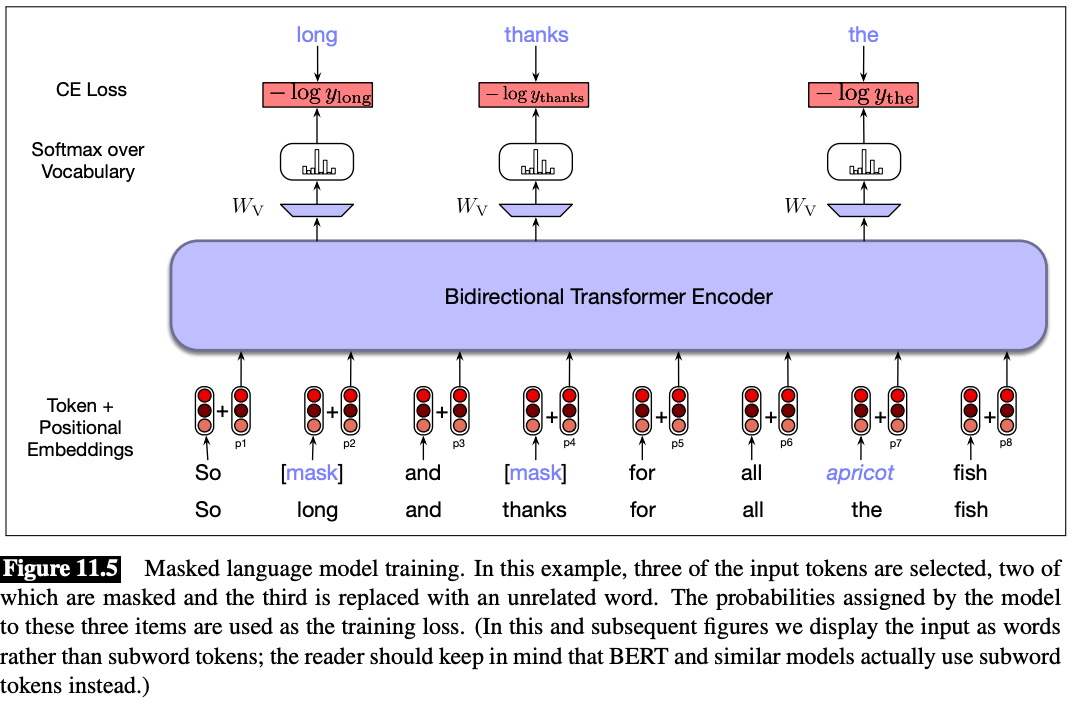 Sees left and right contexts
no attention mask
Illustration from https://web.stanford.edu/~jurafsky/slp3/11.pdf
Masked Language Model
Aka encoder model
E.g. BERT
Application: language understanding tasks
Causal Language Model
Illustration from https://web.stanford.edu/~jurafsky/slp3/10.pdf
Causal Language Model
Aka decoder model
E.g., GPT-x, Llama
Applications: language generation tasks
Language Generation
How to sample the most probable path from softmax probabilities?
Greedy
Beam search
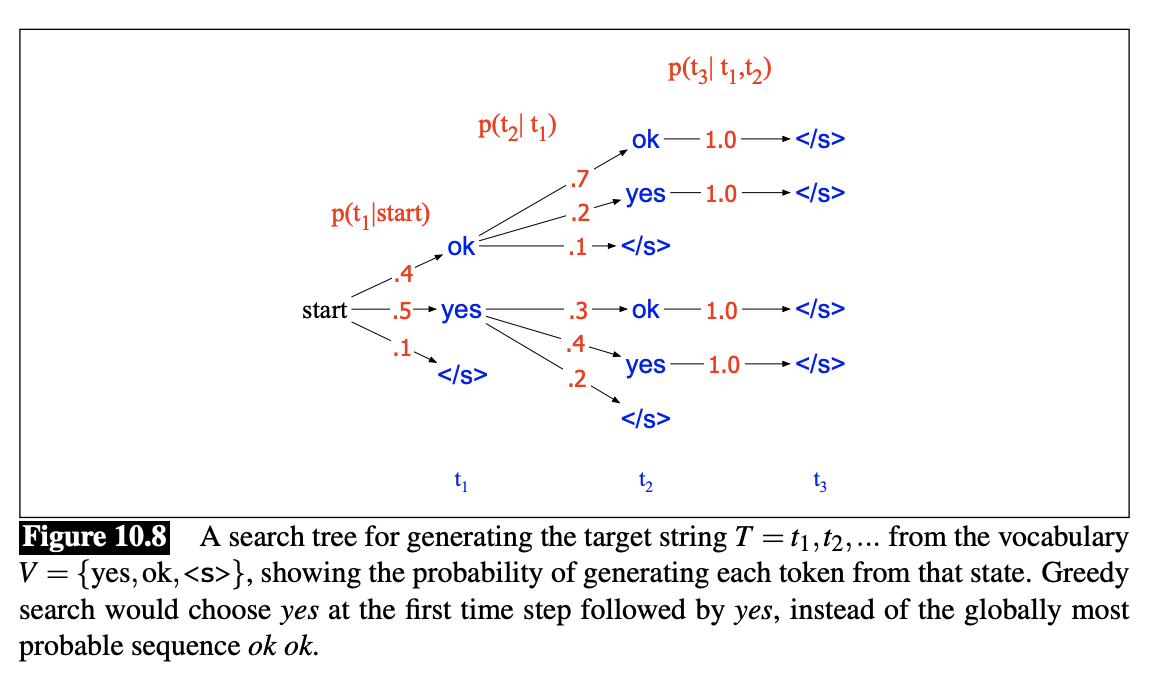 Illustration from https://web.stanford.edu/~jurafsky/slp3/10.pdf
Language Generation
Most probable path is too deterministic
Top-K sampling
Nucleus sampling
Agenda for Today
Deep dive of “Nonlinear layers”
Recurrent Neural Network (RNN)
Architectures
Transformer
Transformer Language Models
Representations in Transformer
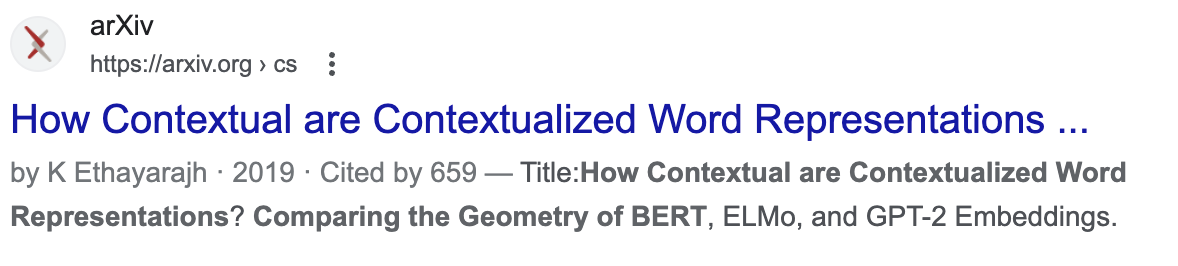 The representations occupy a small cone
Similarity between Attention Heads
Consecutive layers are similar
Some heads are similar
Motivates pruning of attention heads
Image from https://aclanthology.org/2021.naacl-main.72.pdf
Similarities between Published Models
Image from https://proceedings.neurips.cc/paper_files/paper/2021/file/a1c3ae6c49a89d92aef2d423dadb477f-Paper.pdf
Bilingual Lexicon Induction Revisited